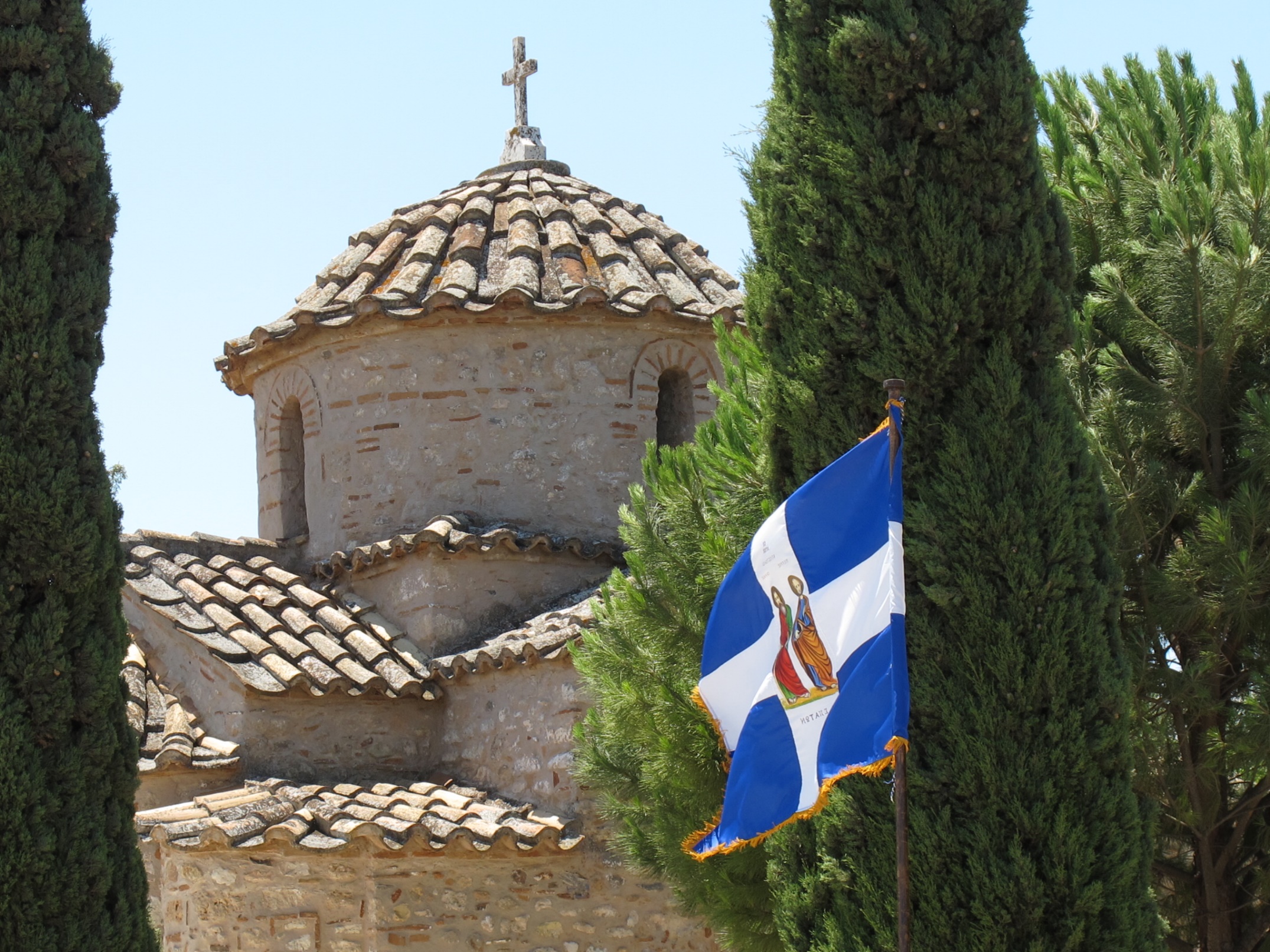 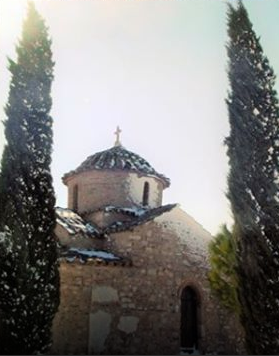 29 Ιουνίου Εορτασμός Αποστόλων Πέτρου & Παύλου
Παρουσίαση φωτογραφιών 
από ιδιωτικές συλλογές και αρχεία του εθίμου 
«το στιφάδο του Αγ. Πέτρου»
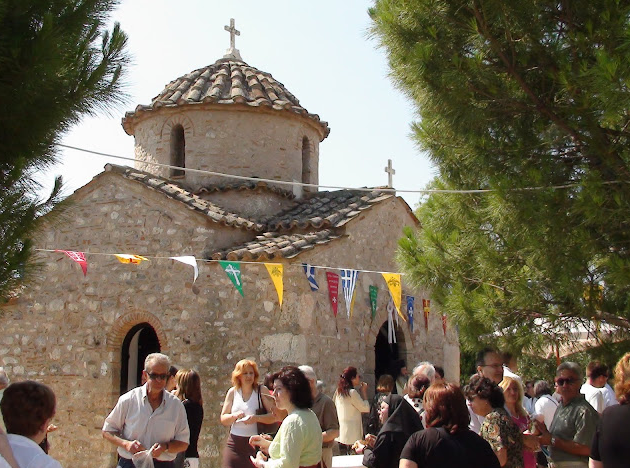 Ο ναός
Είναι ένας σταυροειδής εγγεγραμμένος ναός, δικιόνιος με τρούλλο, της πρώιμης μεταβυζαντινής εποχής. Εντάσσεται όμως στην ενότητα των βυζαντινών μνημείων, επειδή γειτνιάζει τυπολογικά και χρονικά με τη βυζαντινή περίοδο, αλλά και επειδή, όπως ανακάλυψαν οι ανασκαφικές έρευνες, συνδέεται με ένα σύνολο καταλοίπων που μαρτυρούν την κατοίκηση και την αγροτική ανάπτυξη της περιοχής κατά τον 11ο – 14ο αιώνα, όπως και σε άλλες φάσεις της βυζαντινής περιόδου.
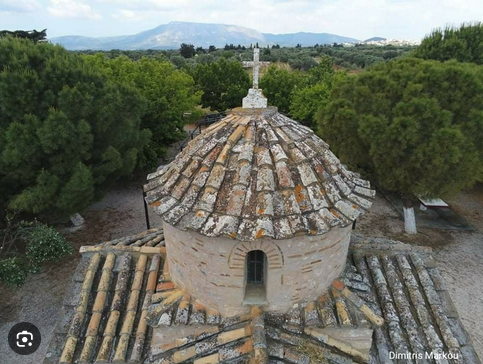 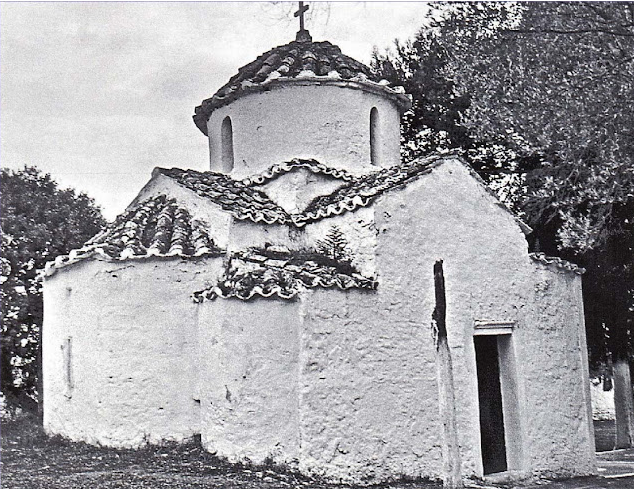 Ο ναός των Αποστόλων Πέτρου και Παύλου βρίσκεται στα όρια του Αεροδρομίου, νοτιοανατολικά των Σπάτων. 
Στο πλαίσιο της κατασκευής του αεροδρομίου το 1997, μετακινήθηκε από τη θέση που κτίστηκε στο μέσον μιας κατάφυτης με αμπέλια και ελιές πεδιάδας, στη σημερινή του θέση, κατά 340 μ. δυτικά της αρχικής.
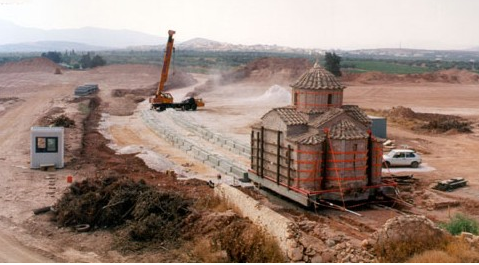 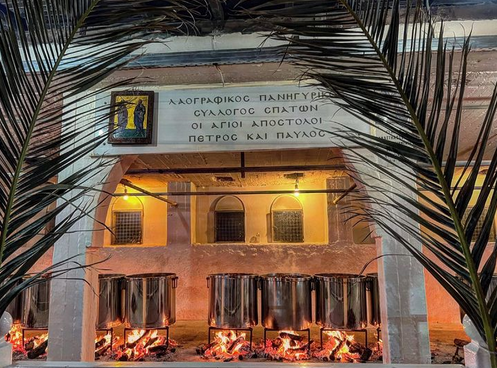 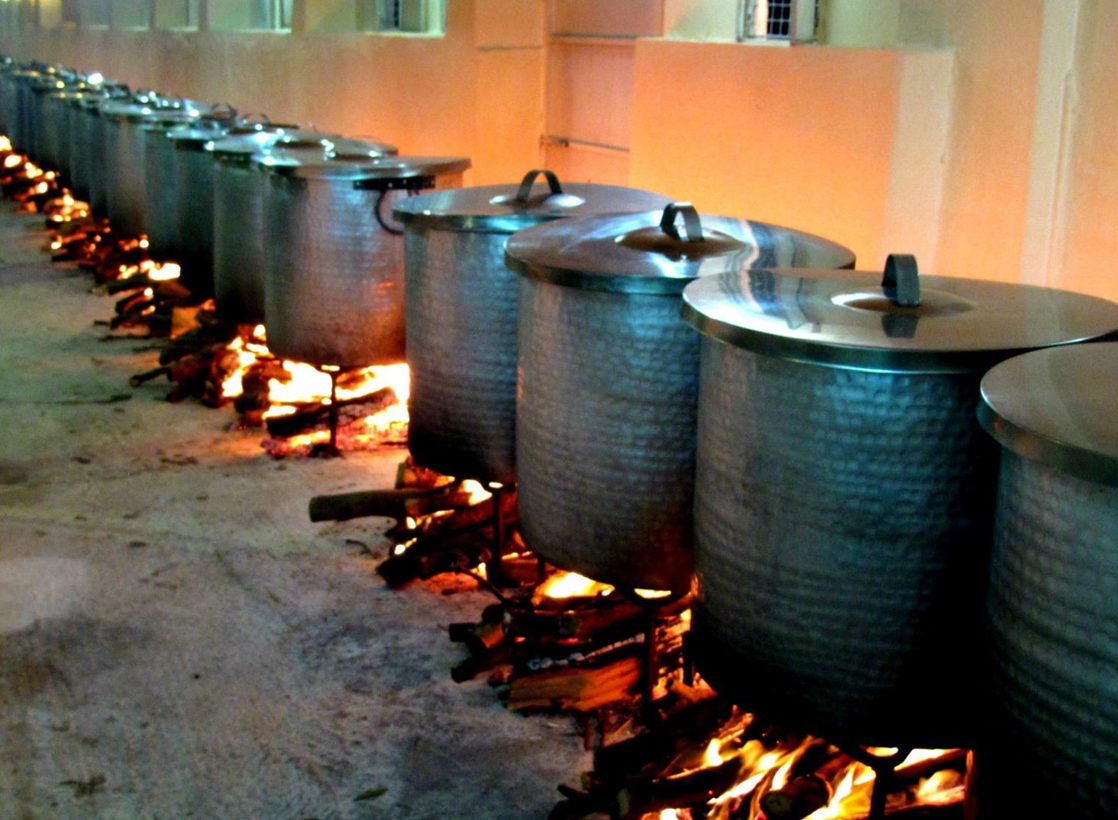 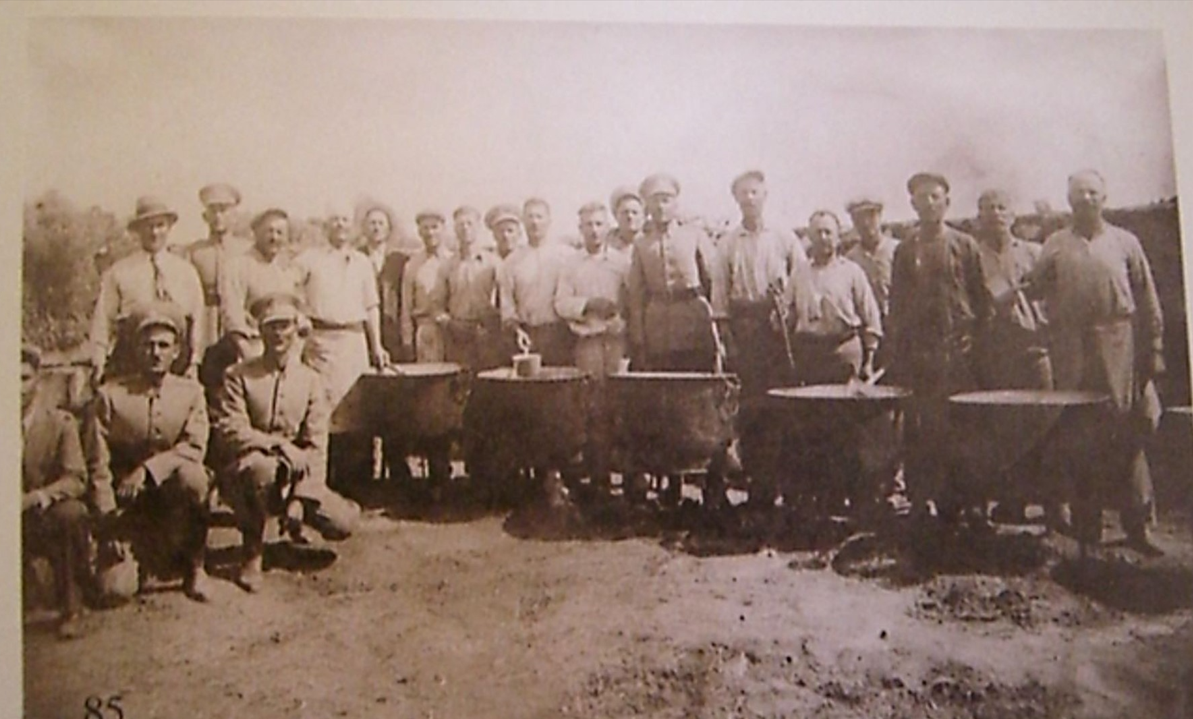 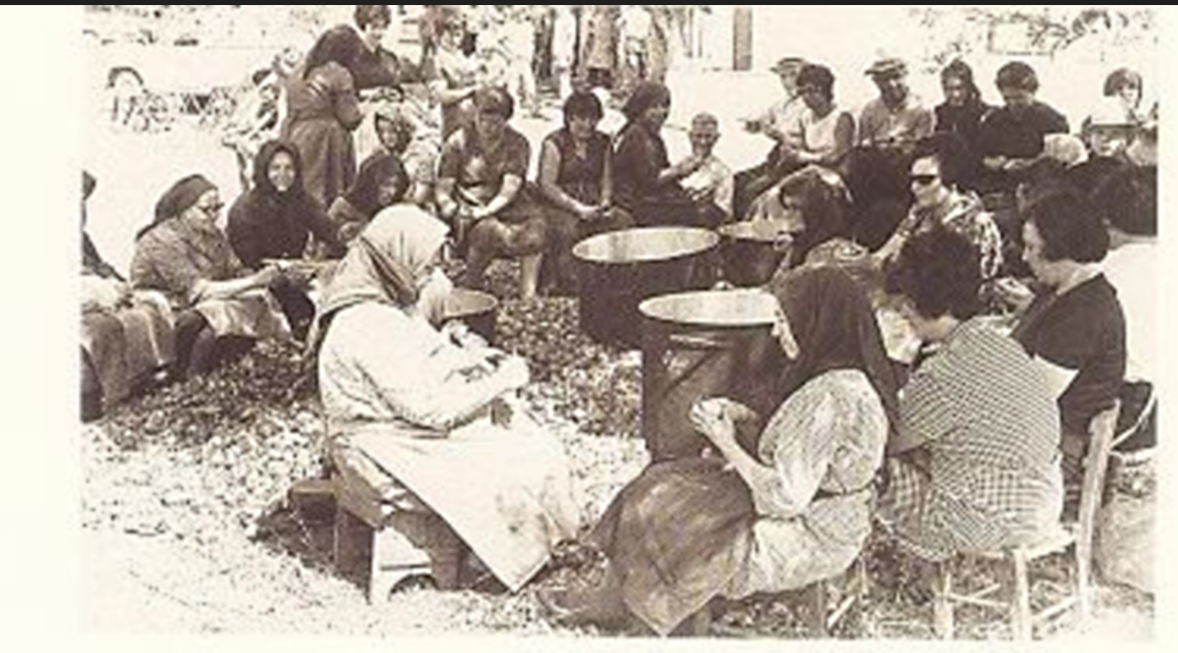 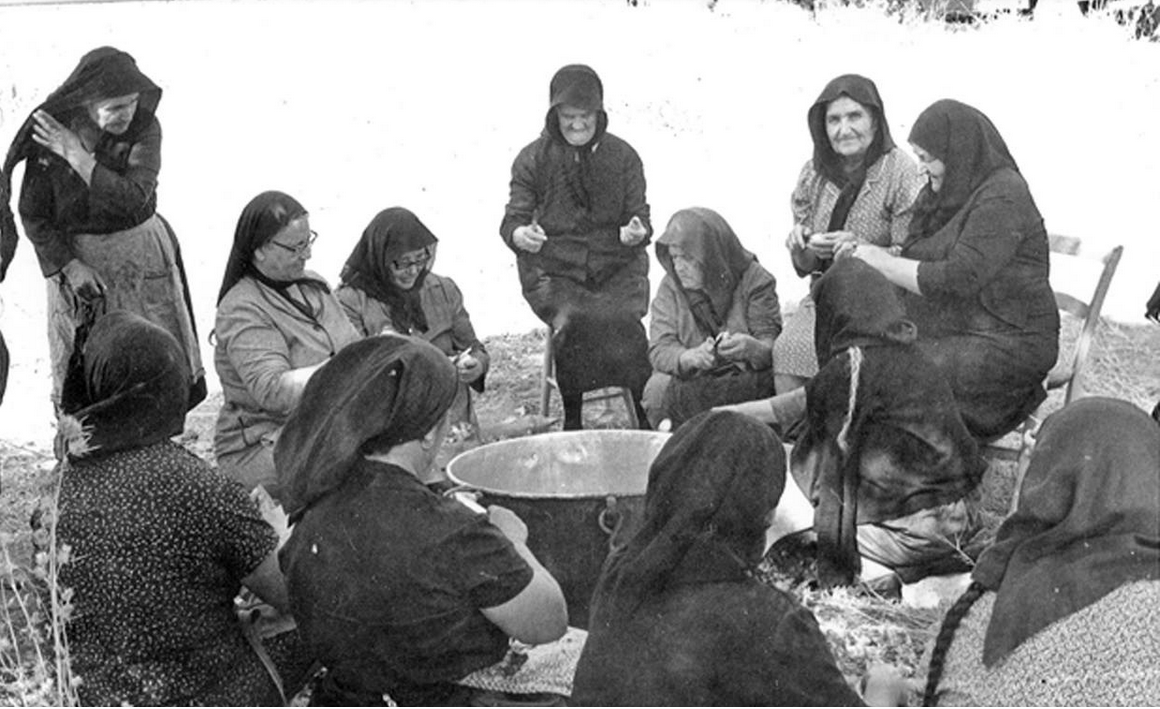 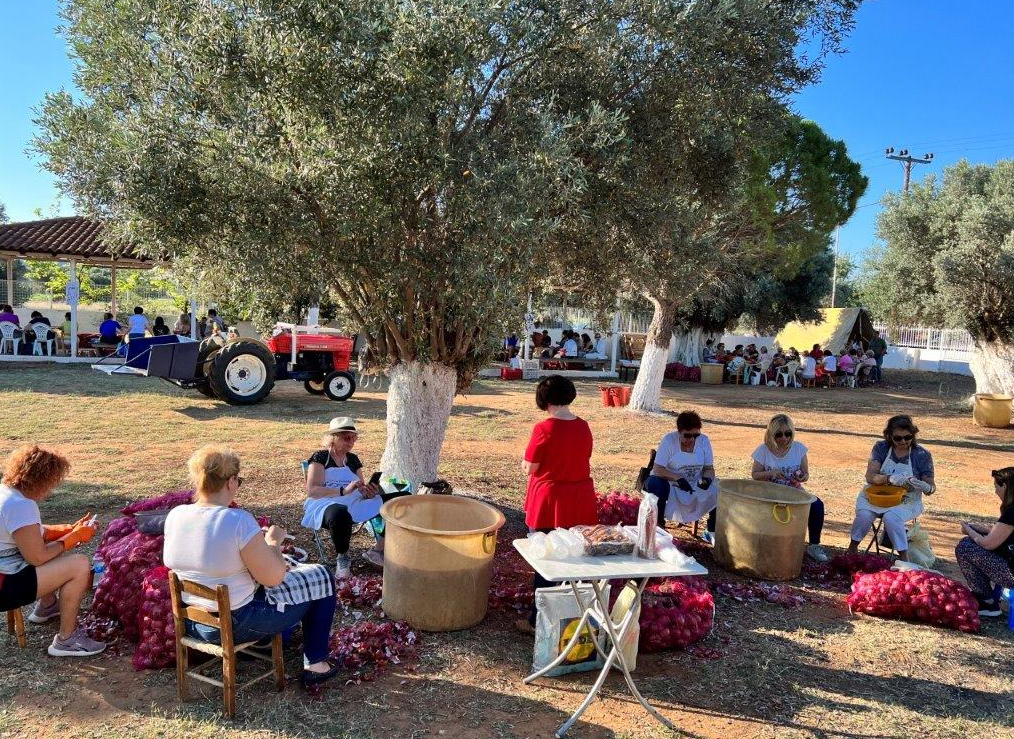 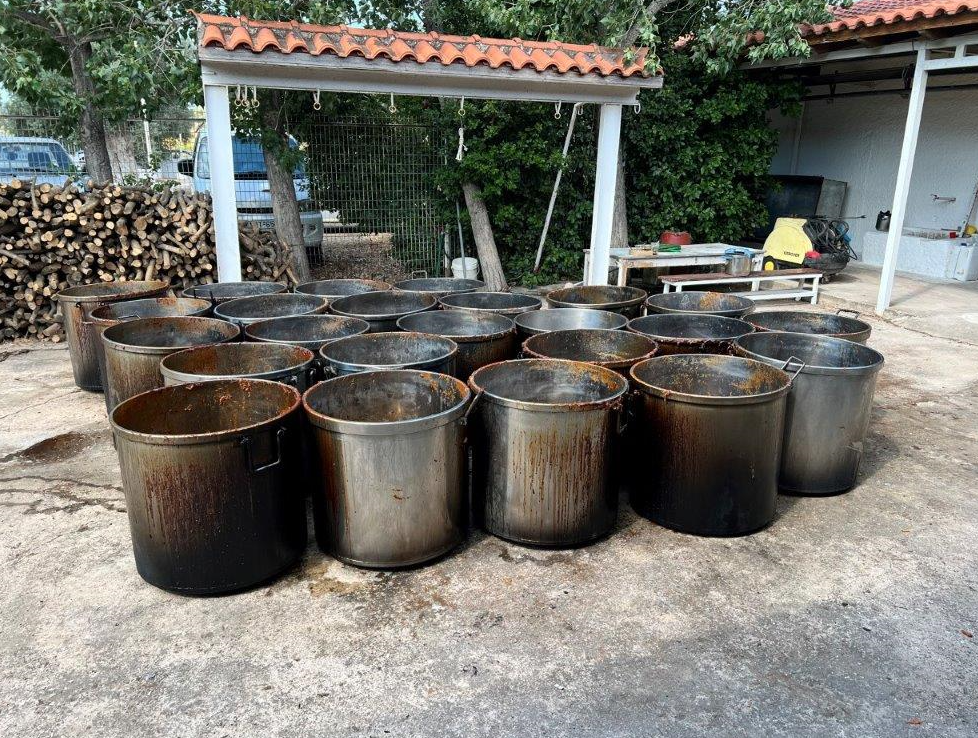 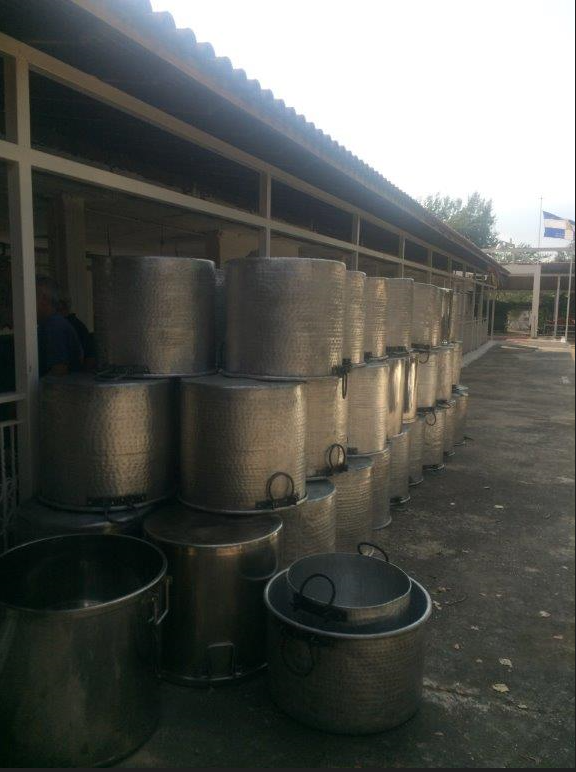 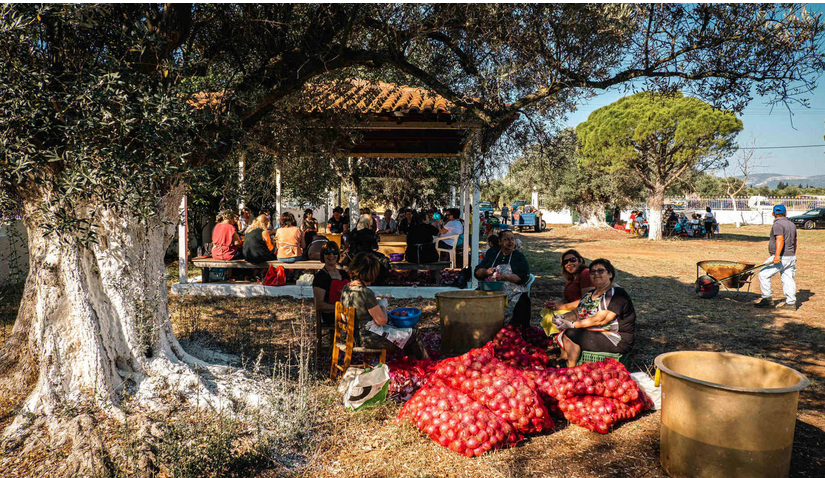 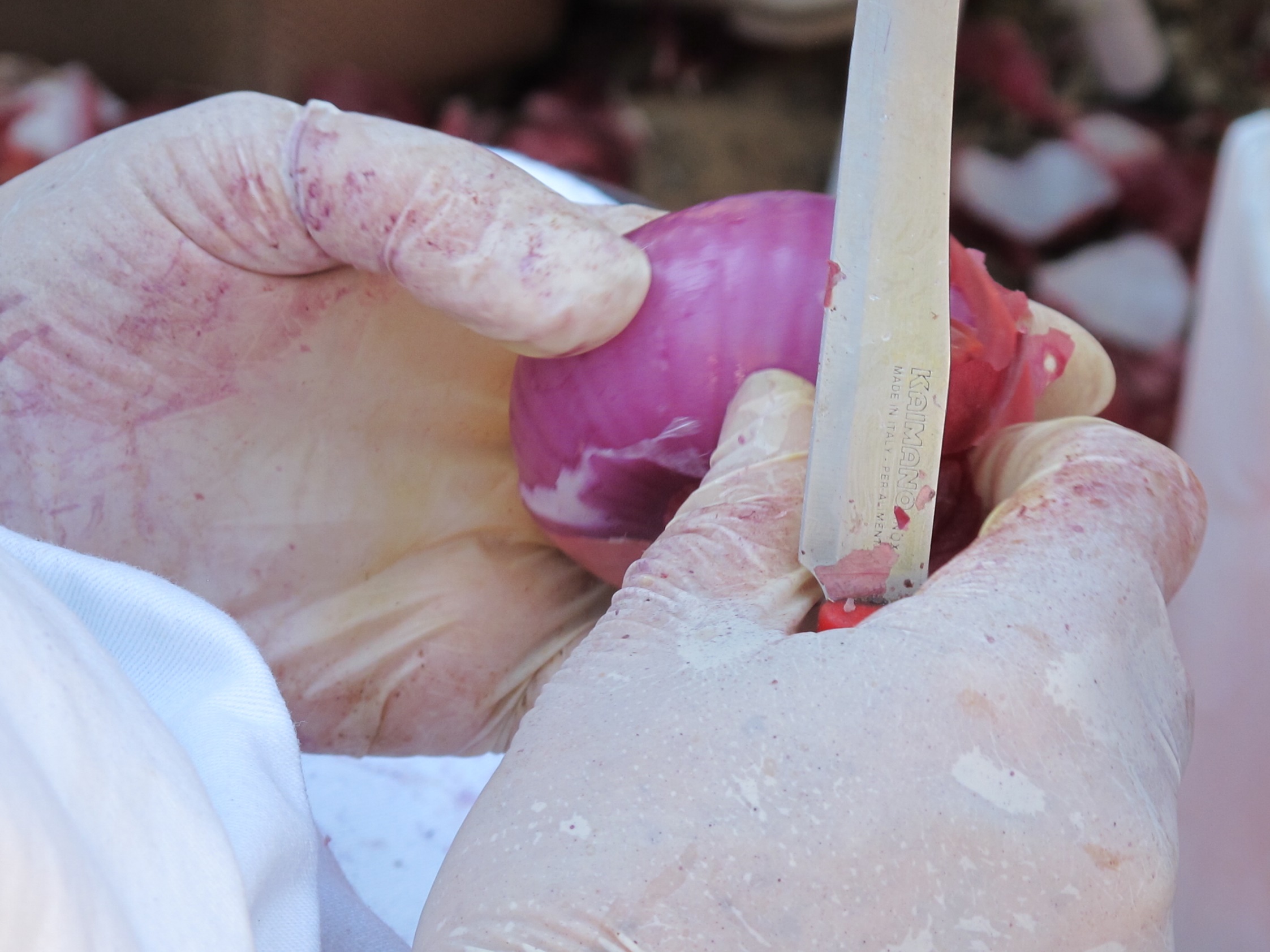 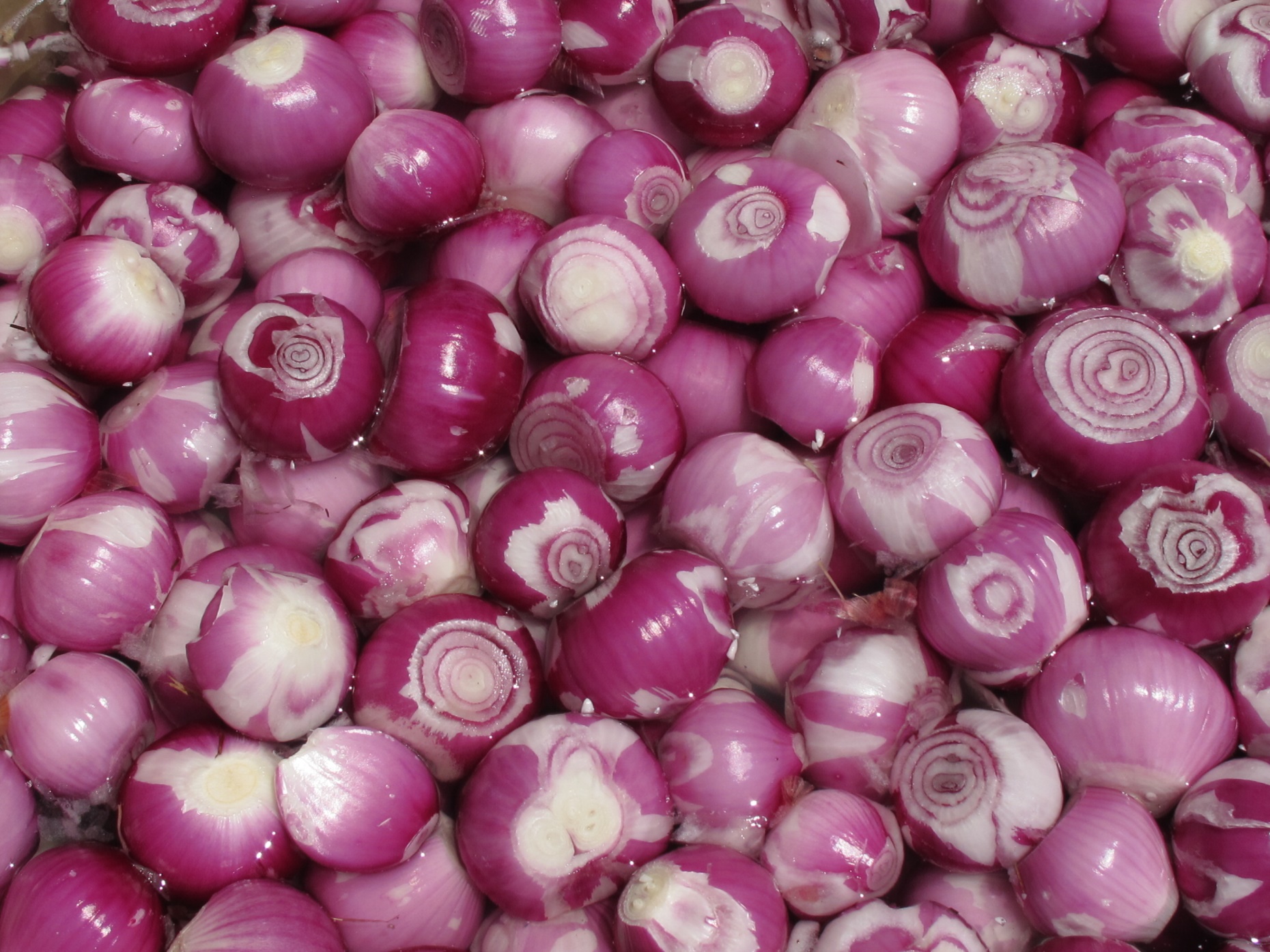 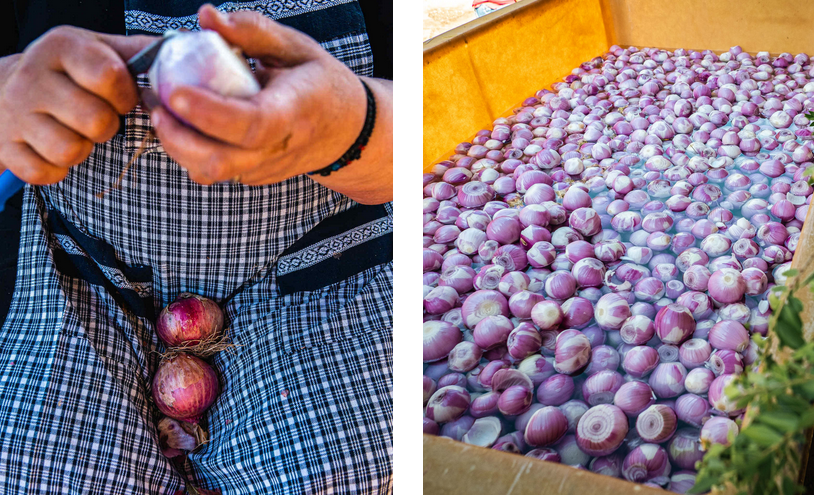 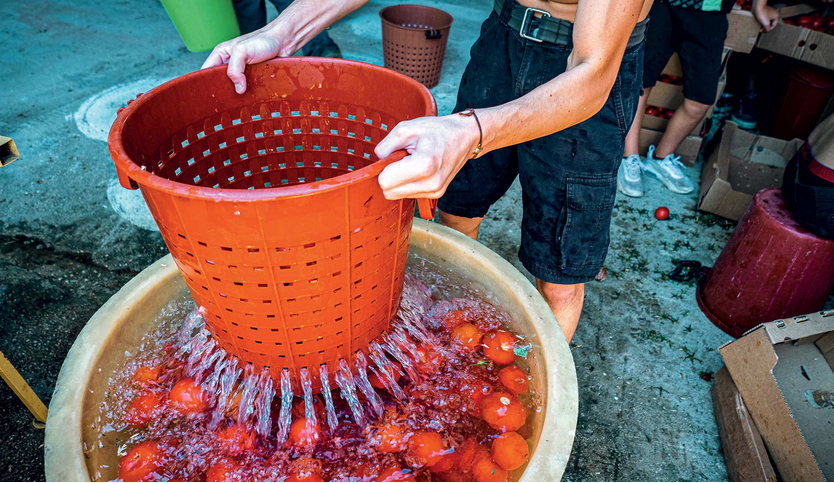 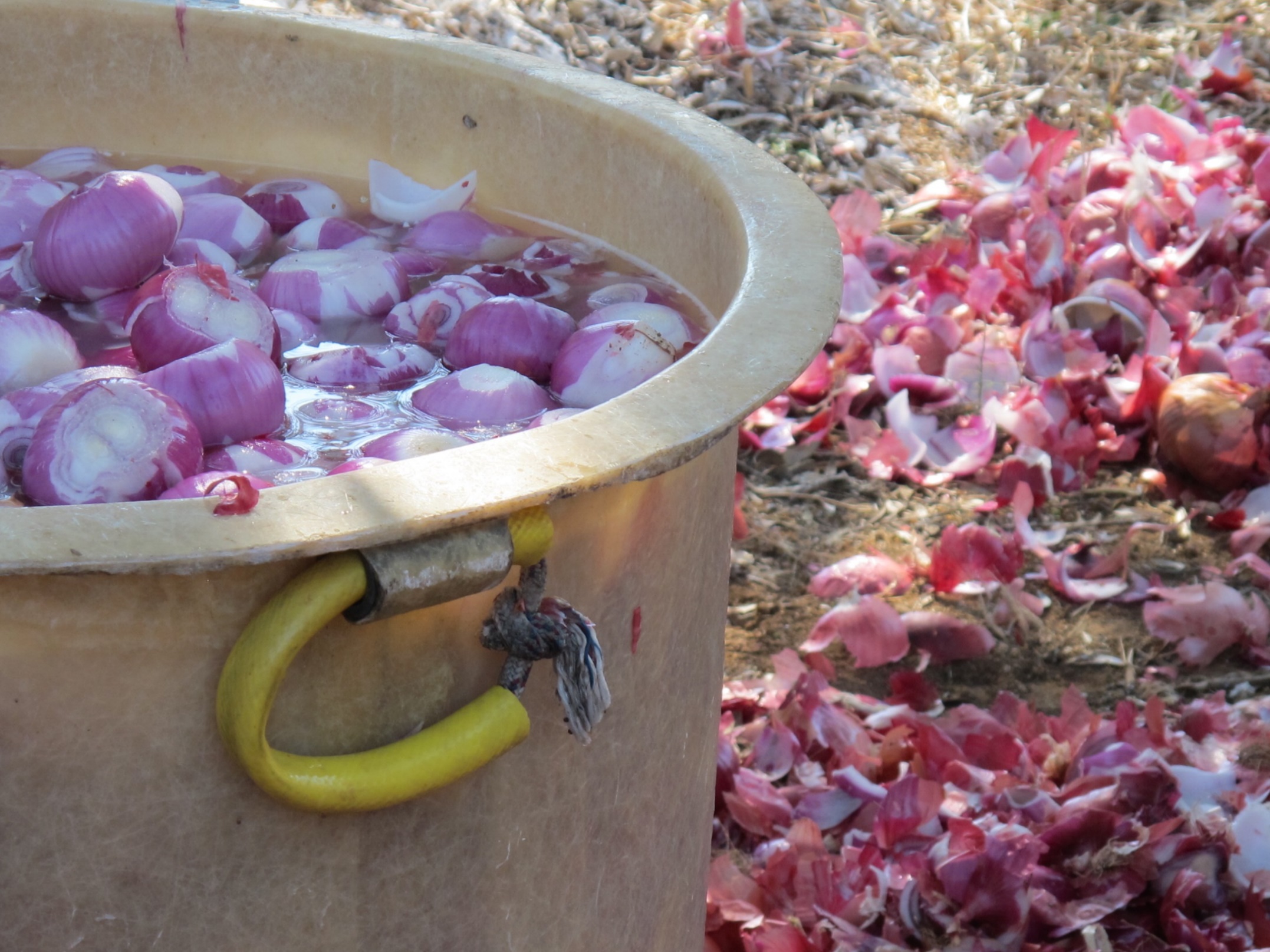 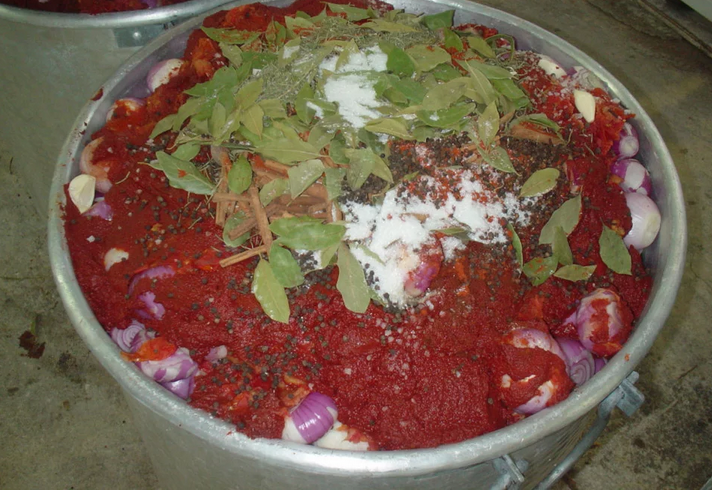 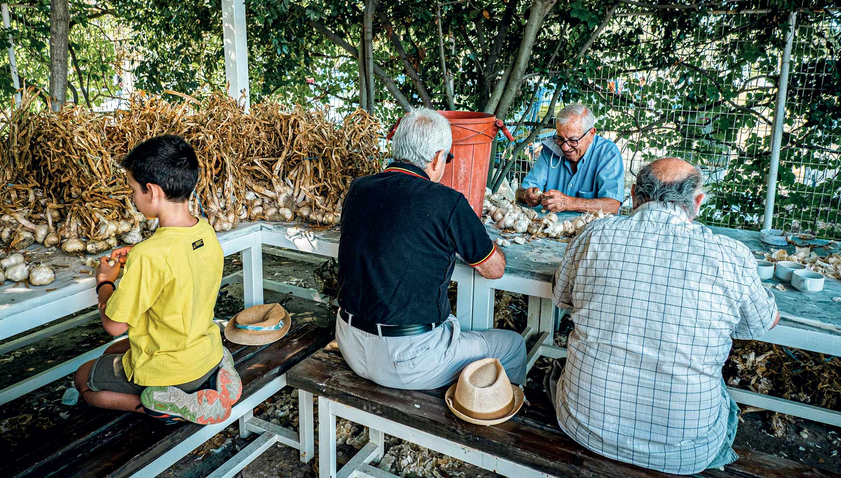 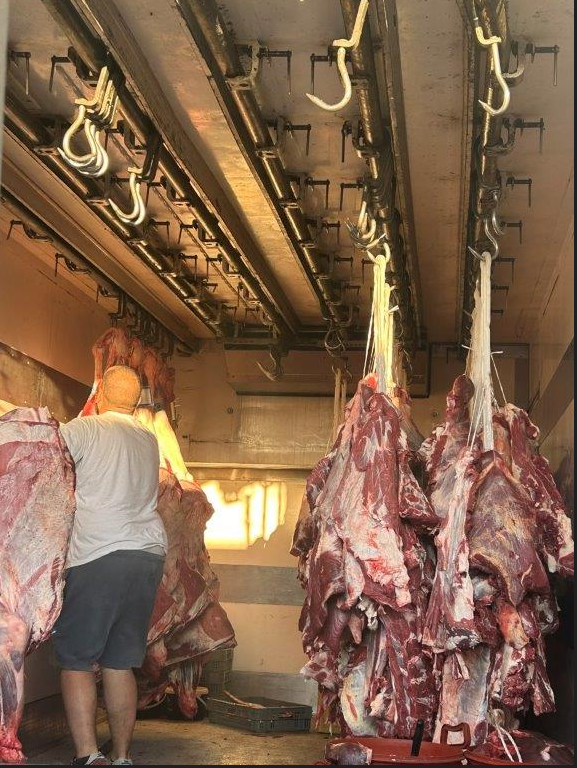 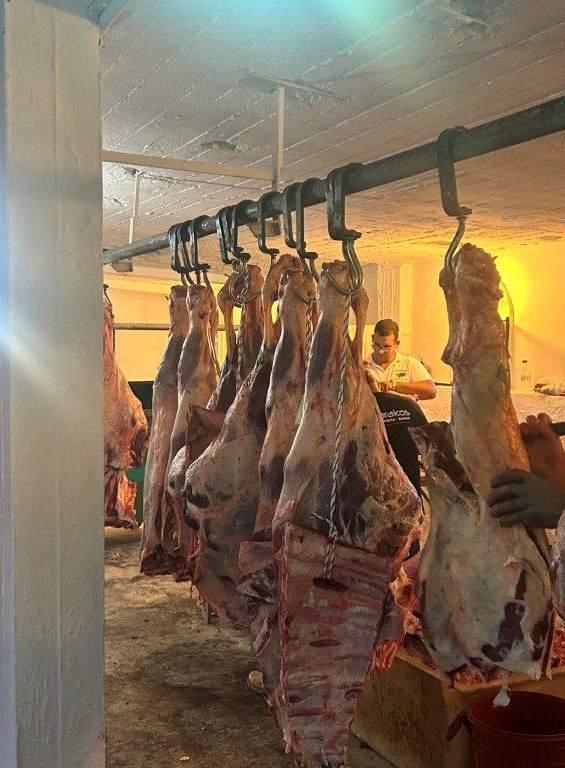 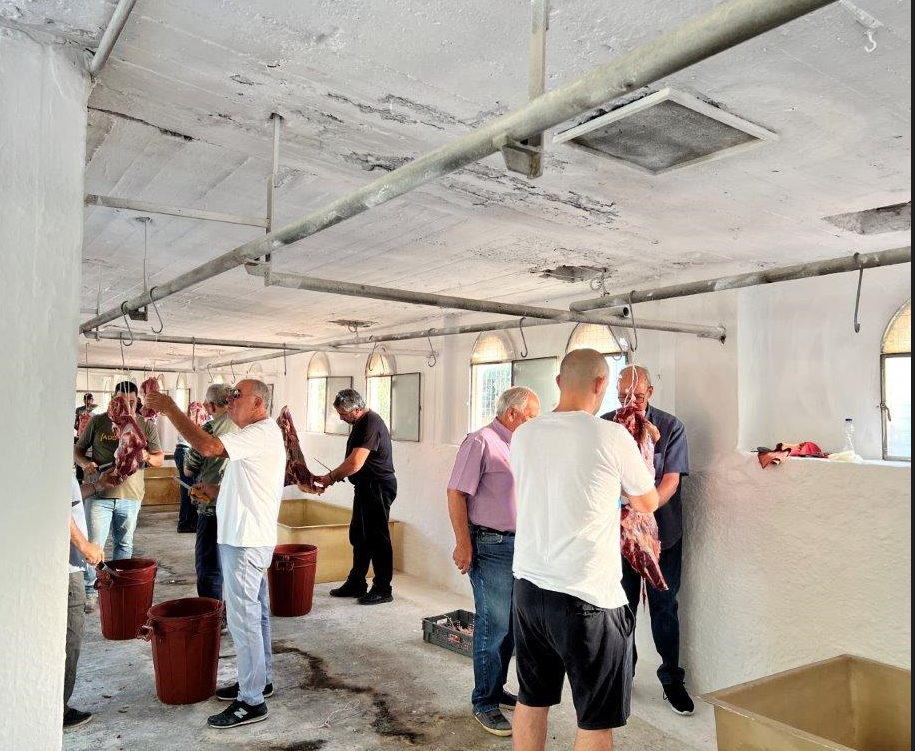 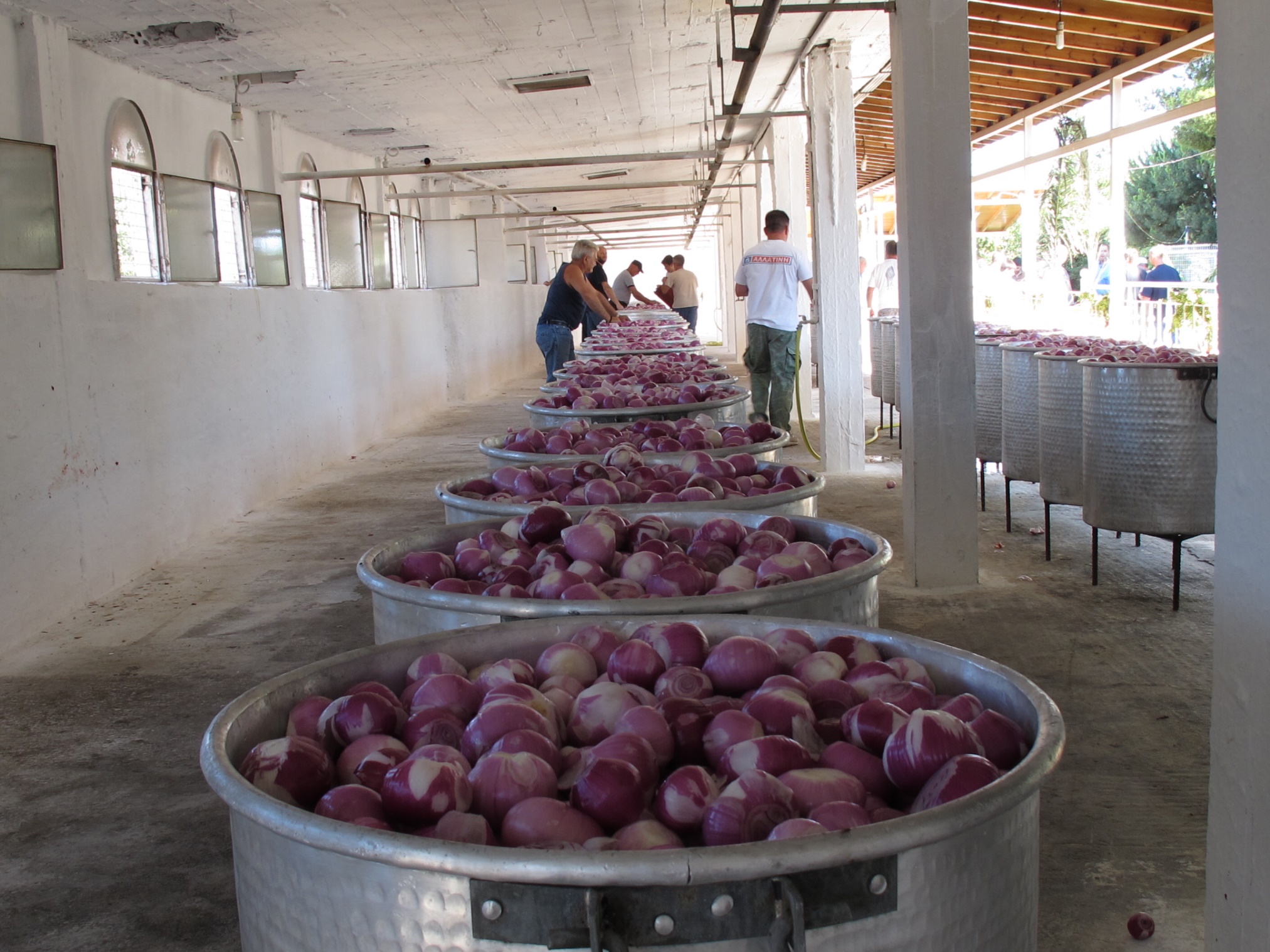 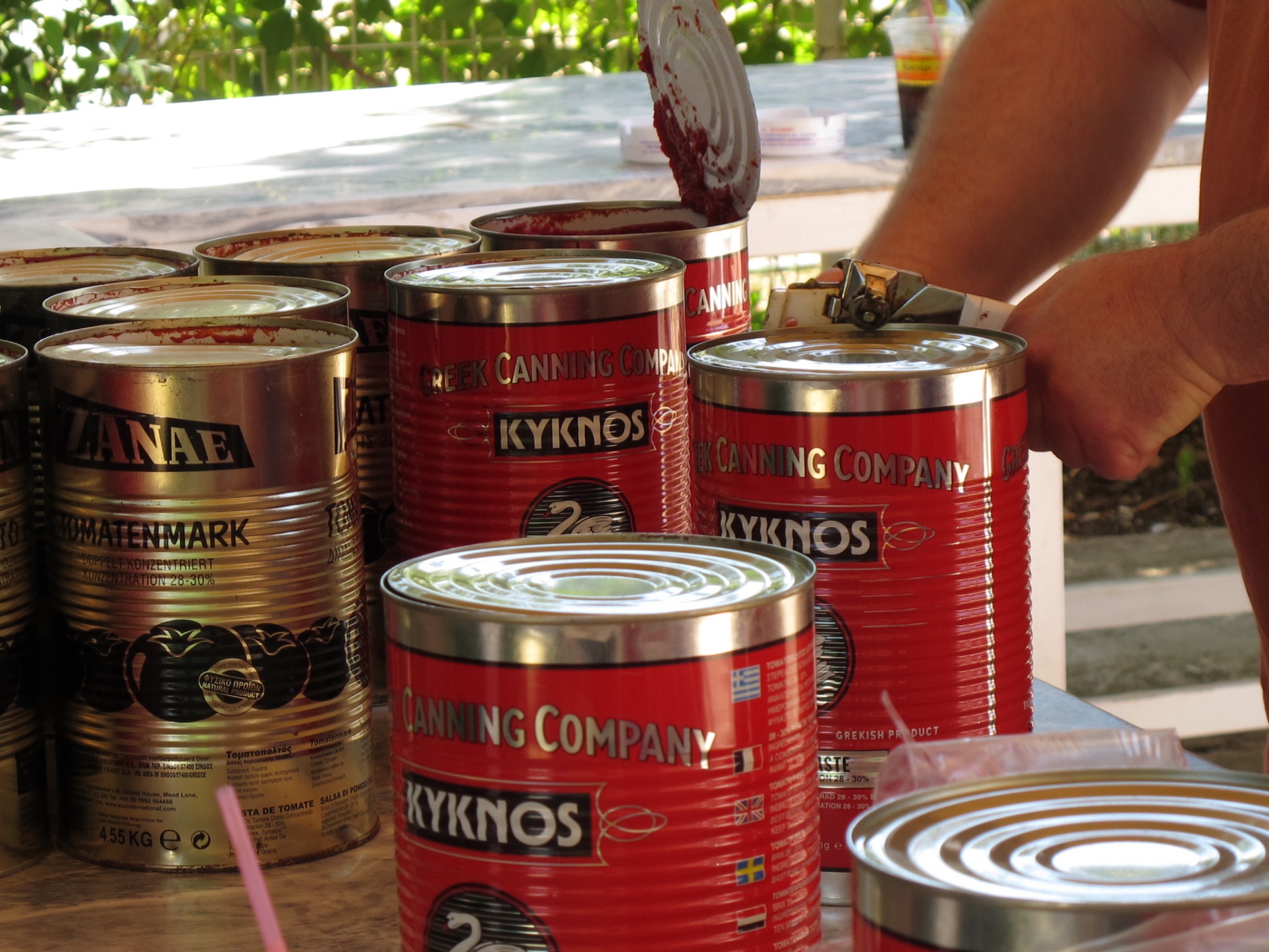 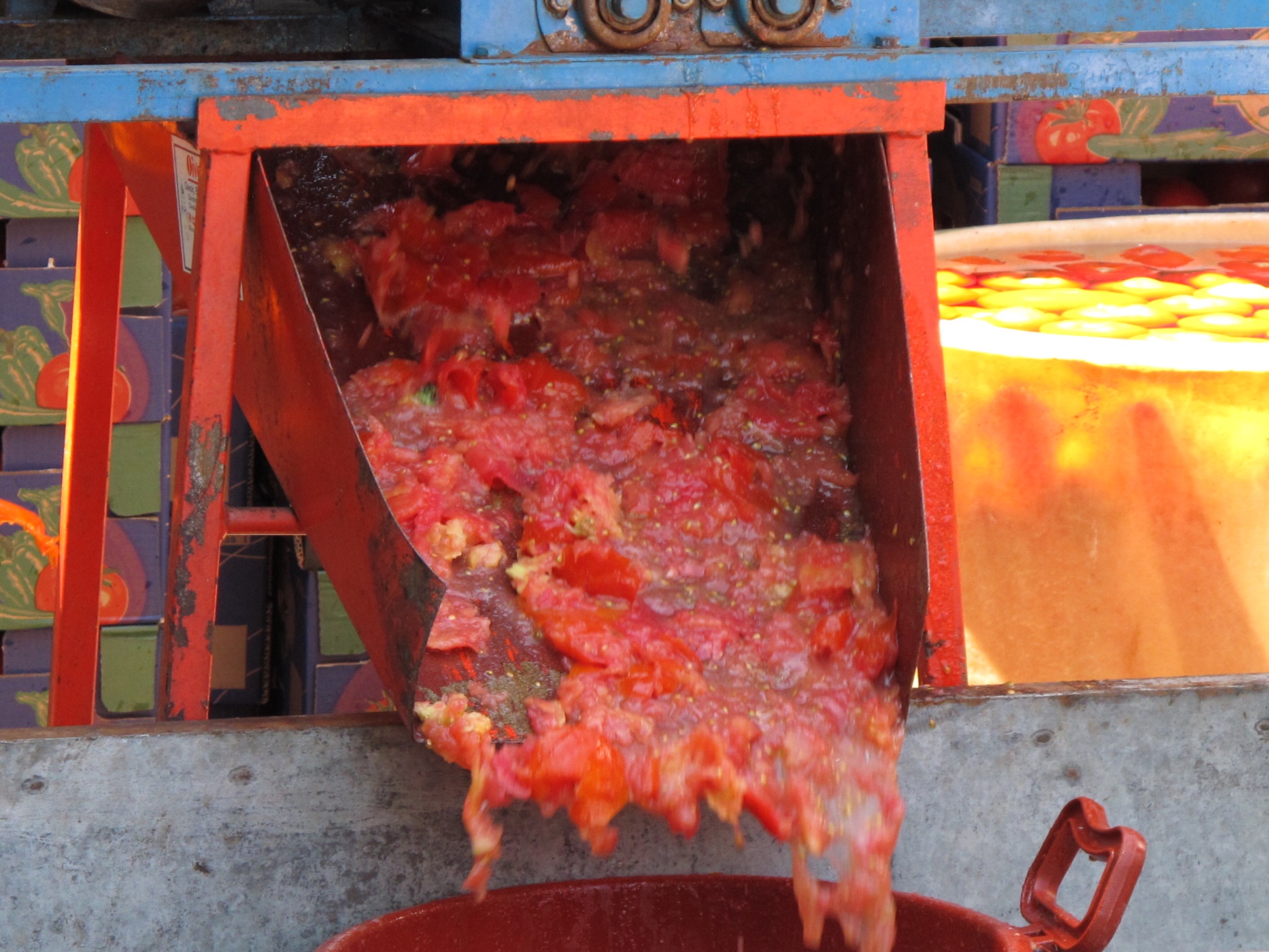 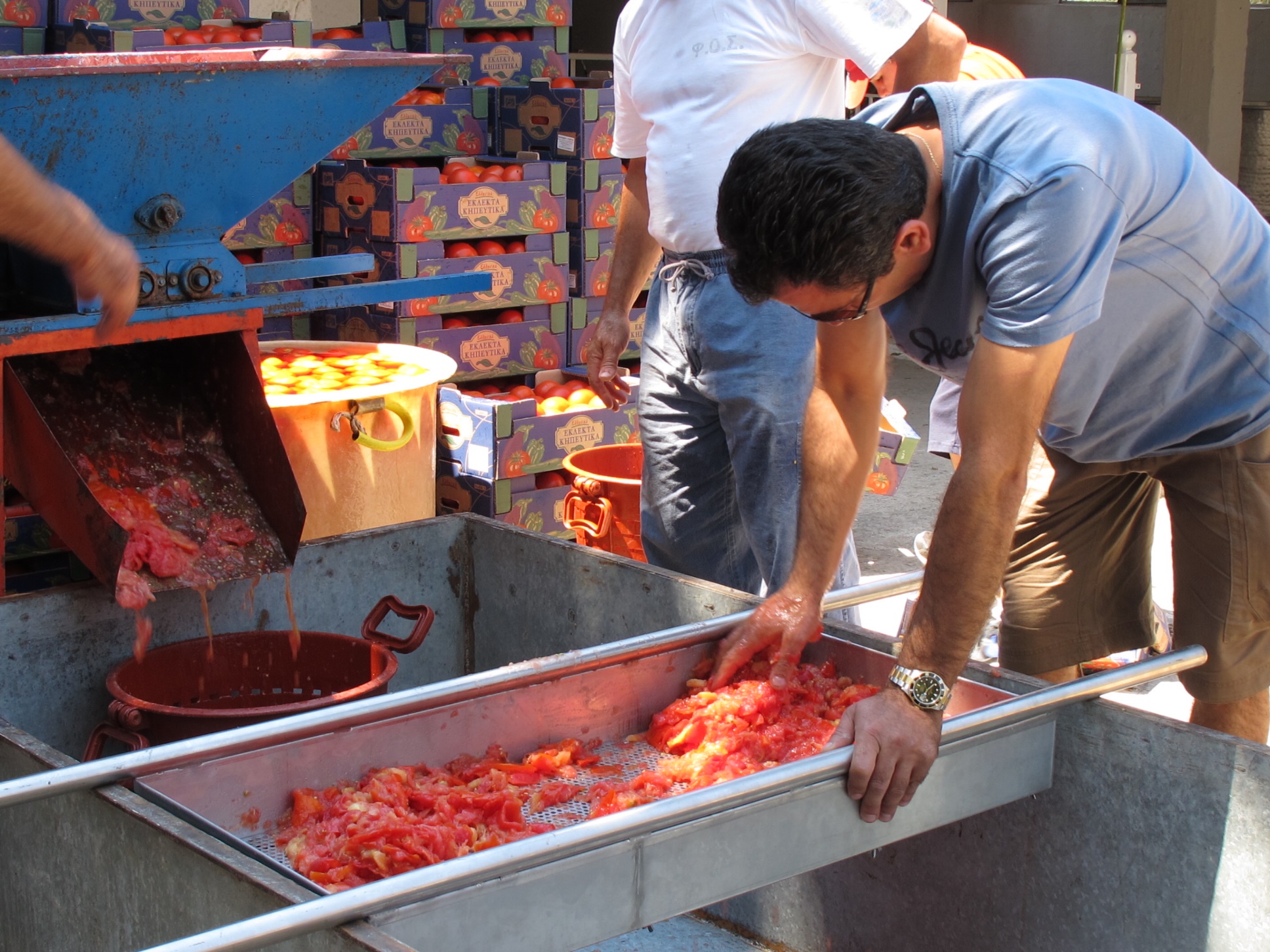 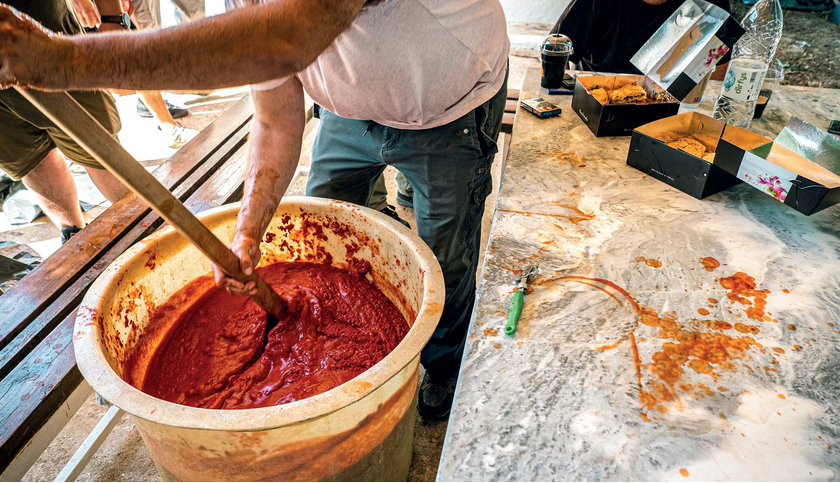 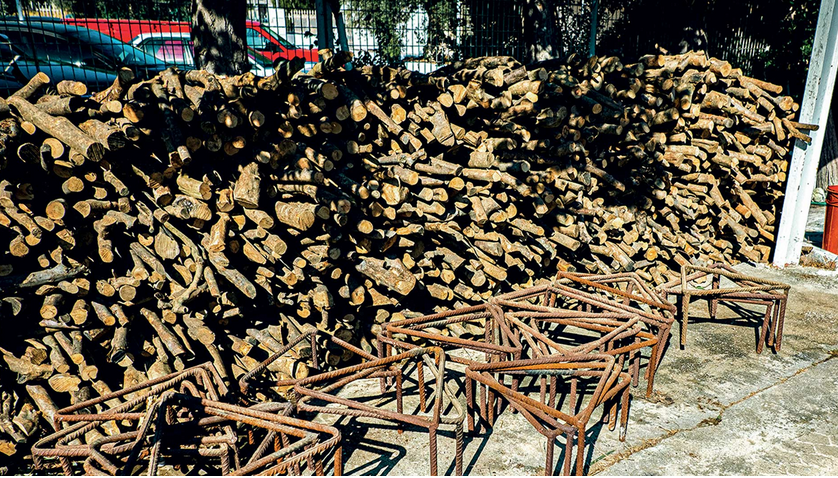 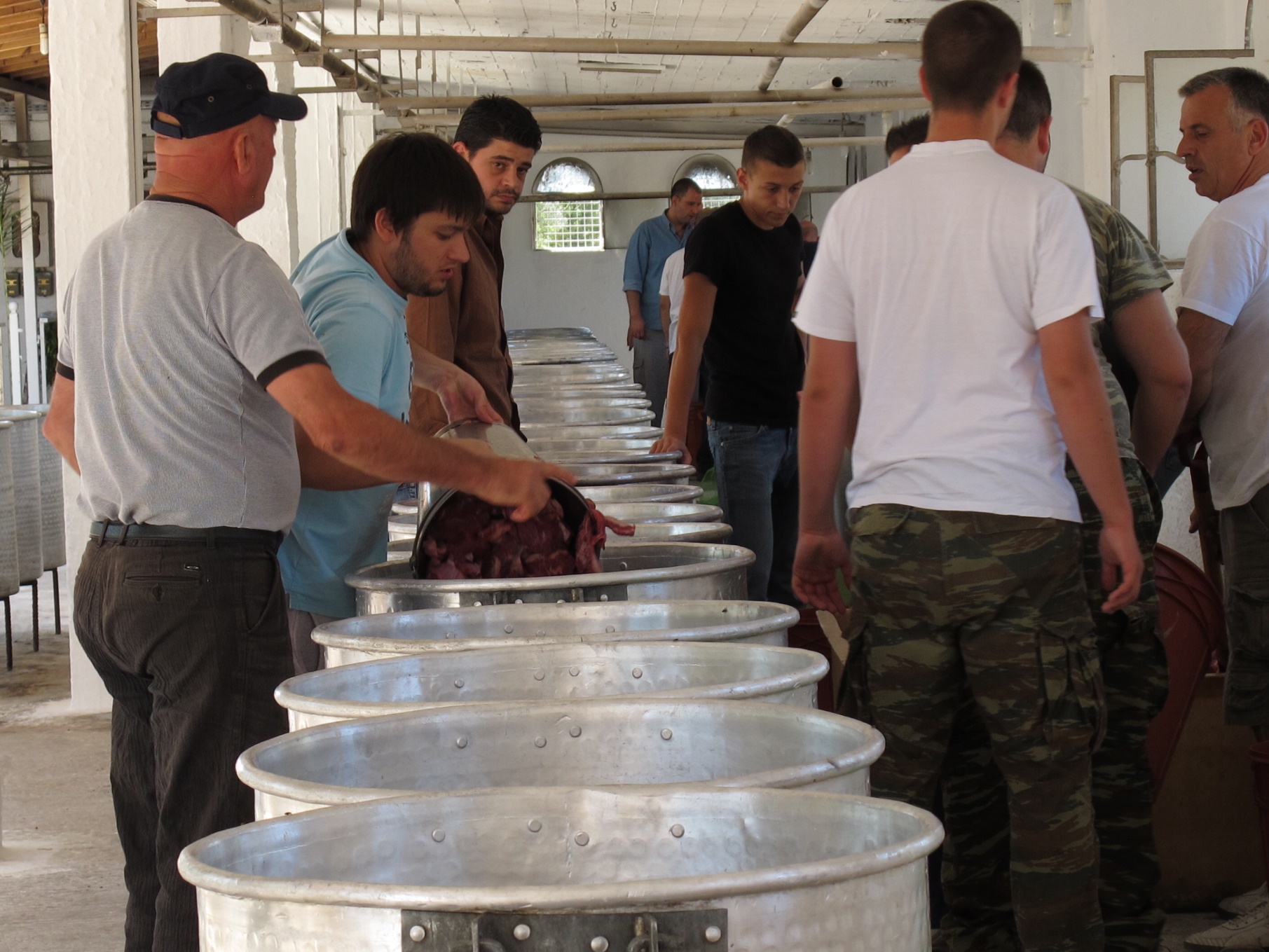 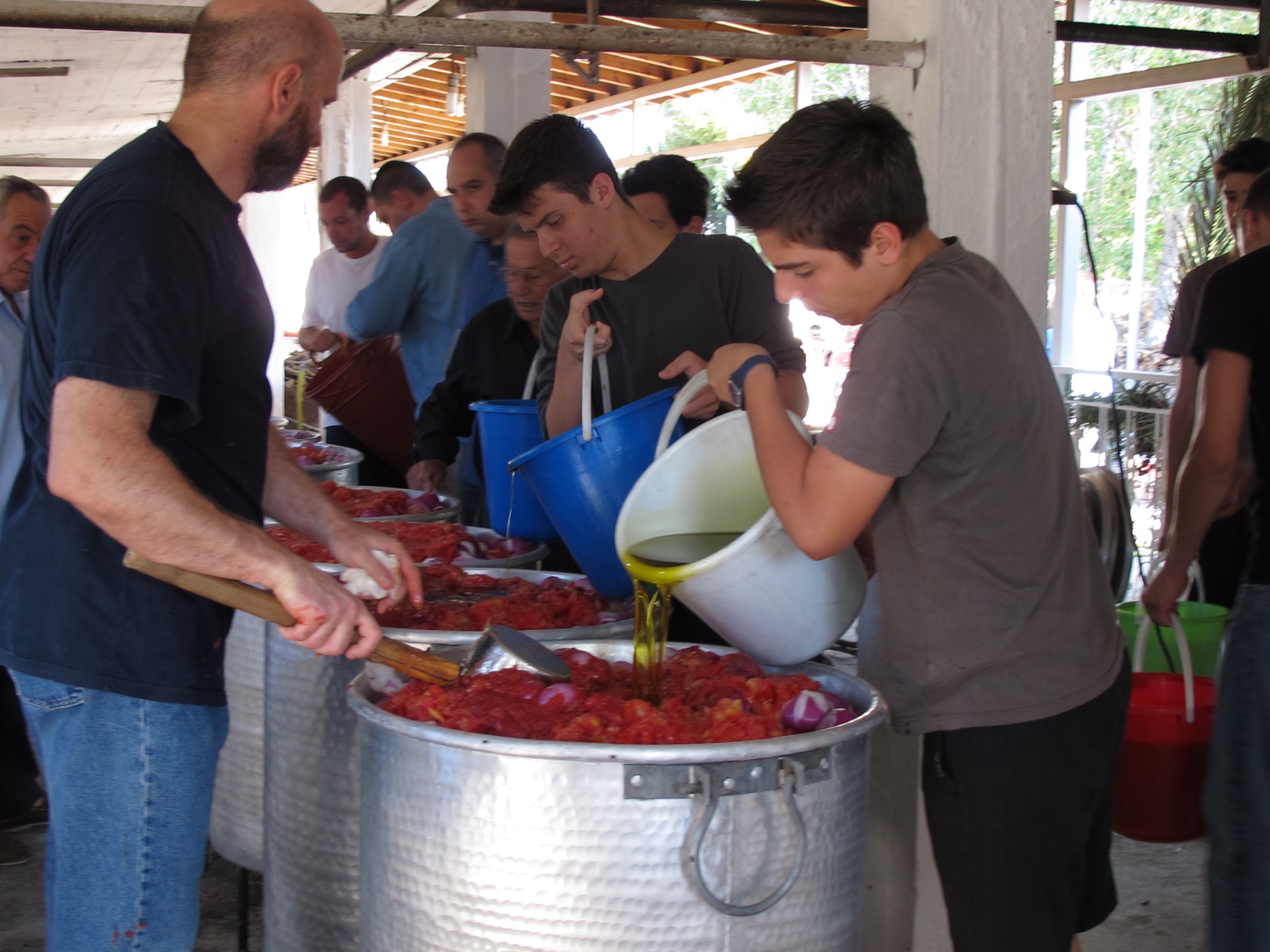 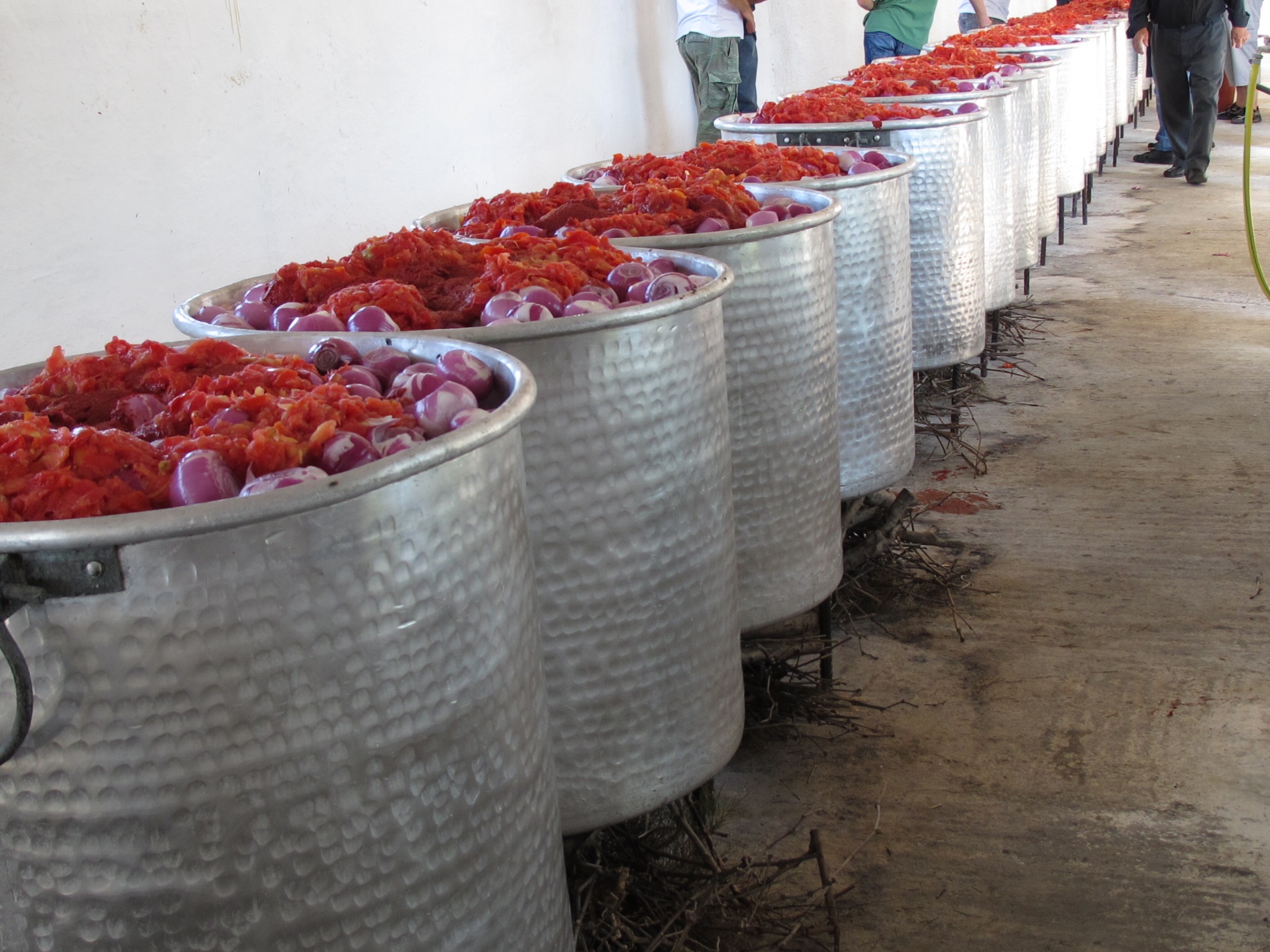 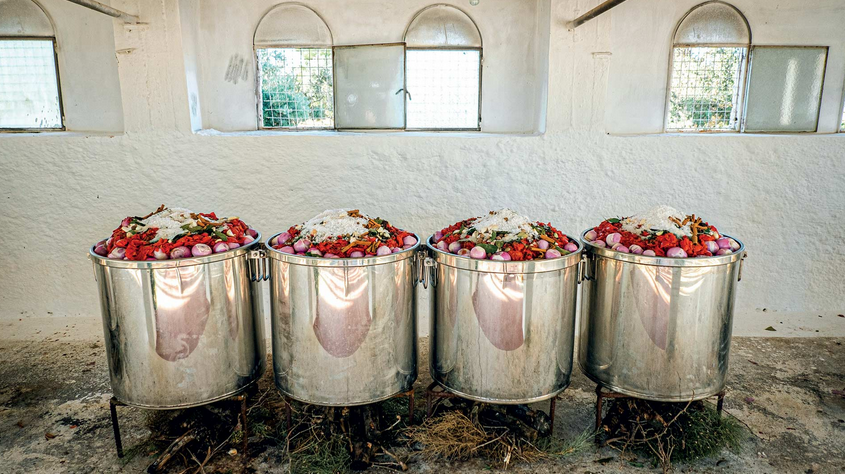 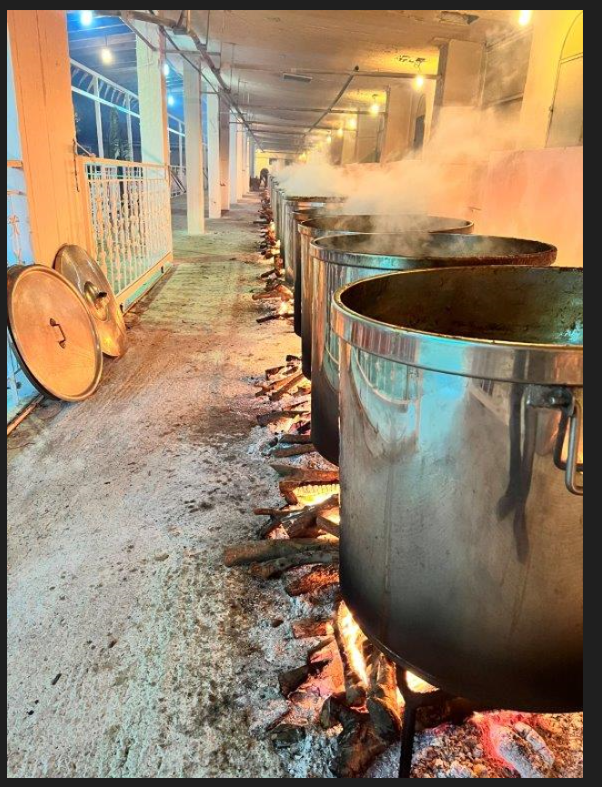 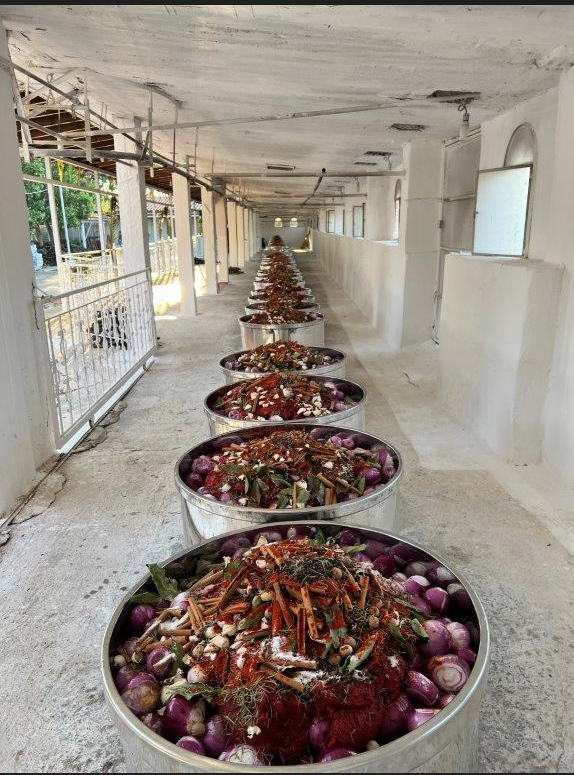 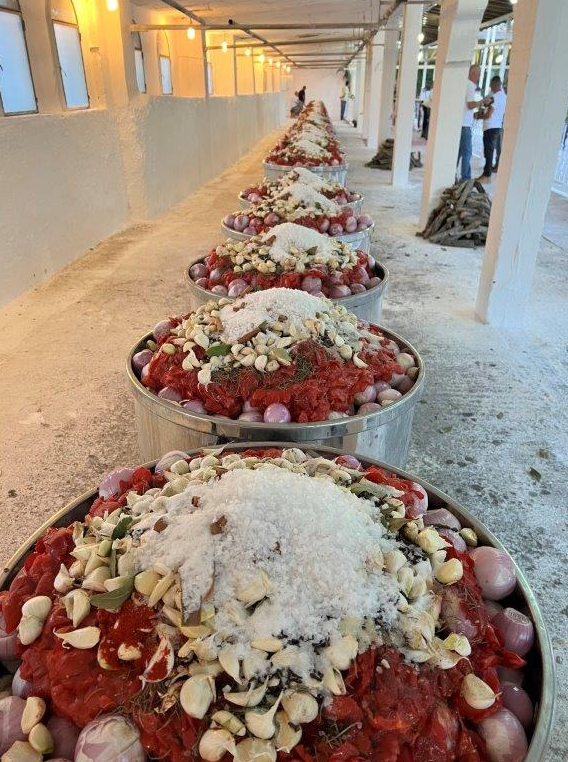 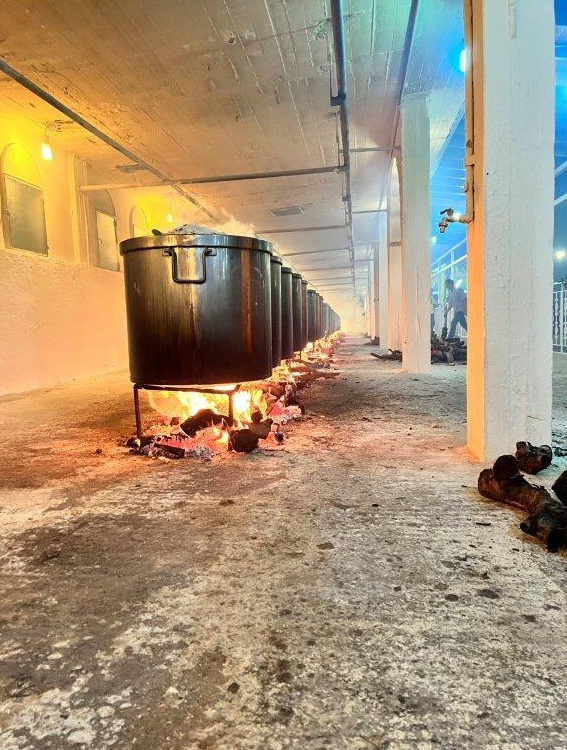 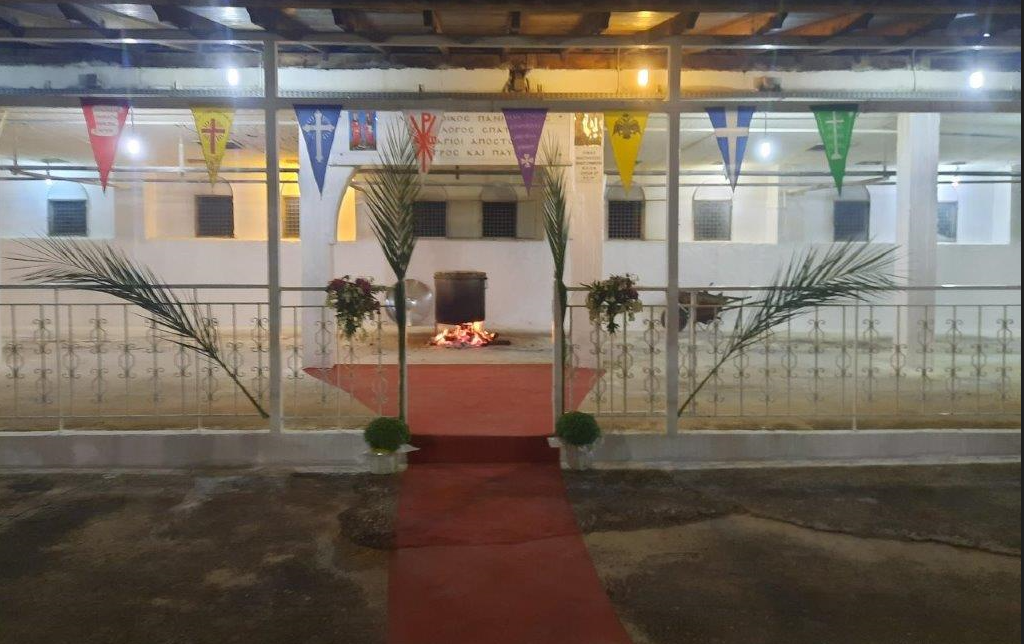 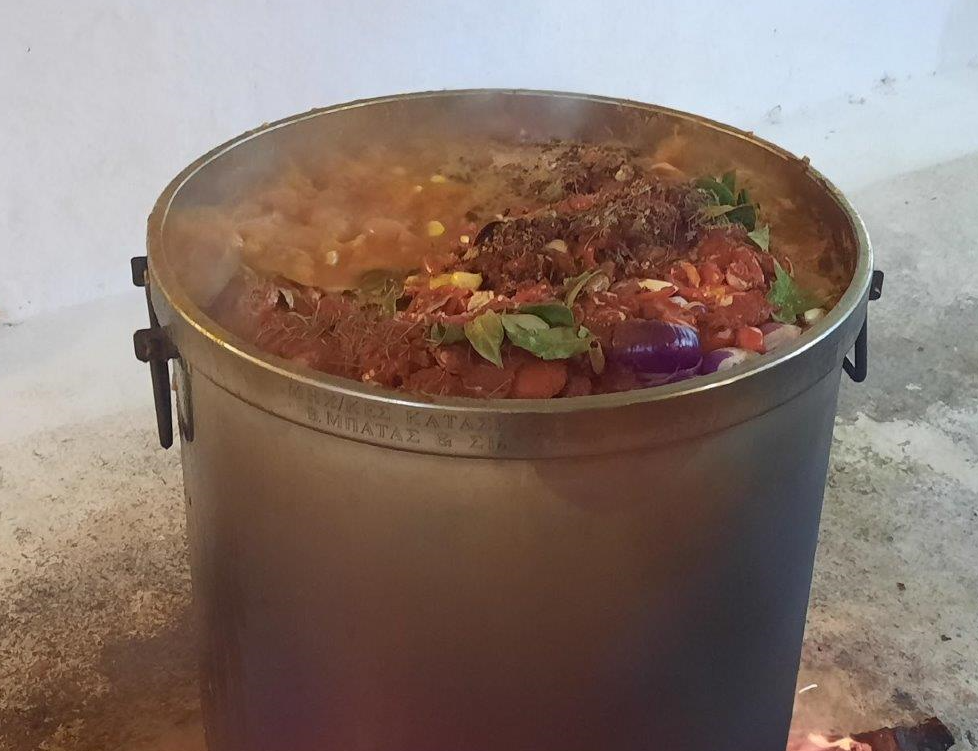 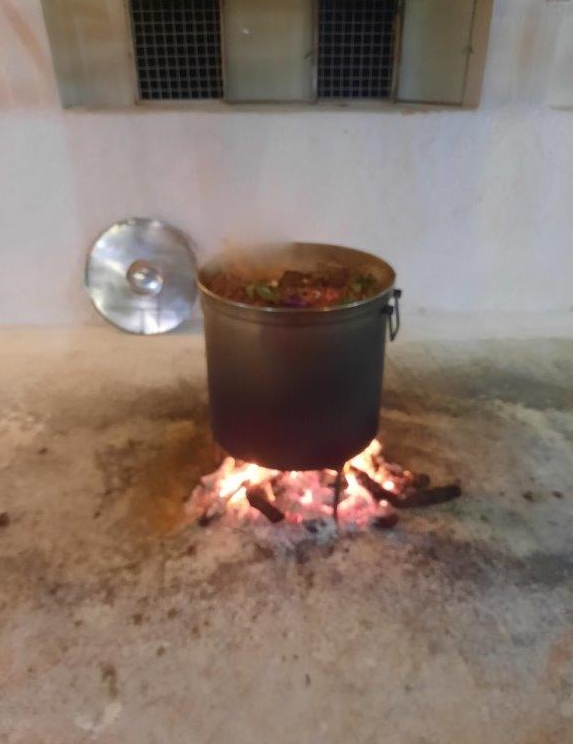 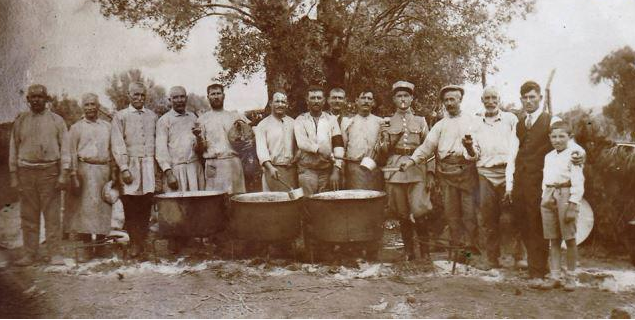 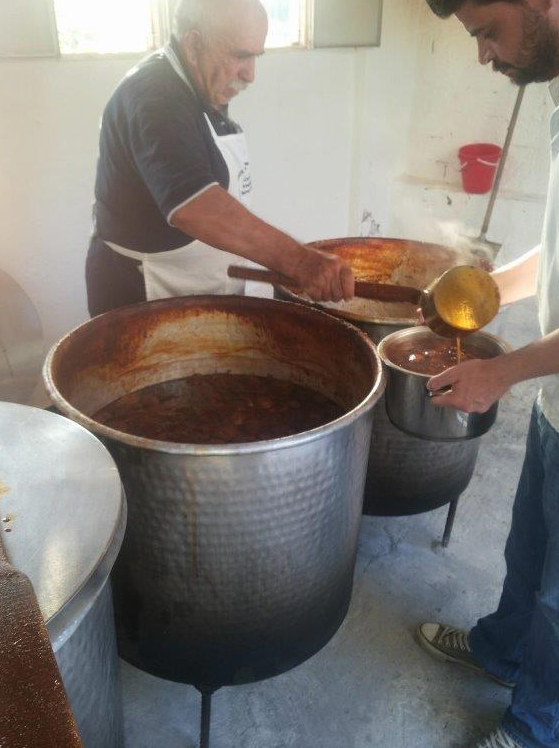 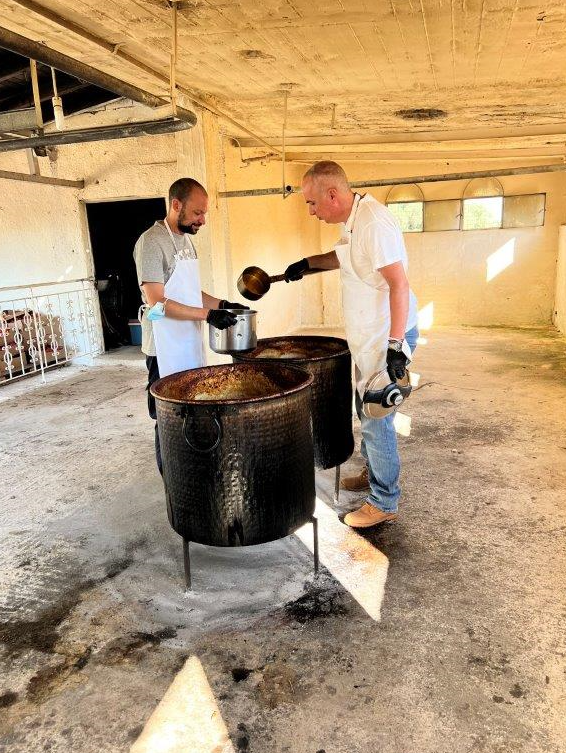 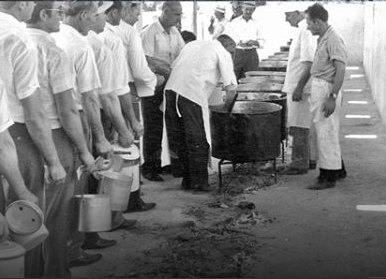 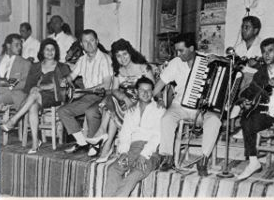 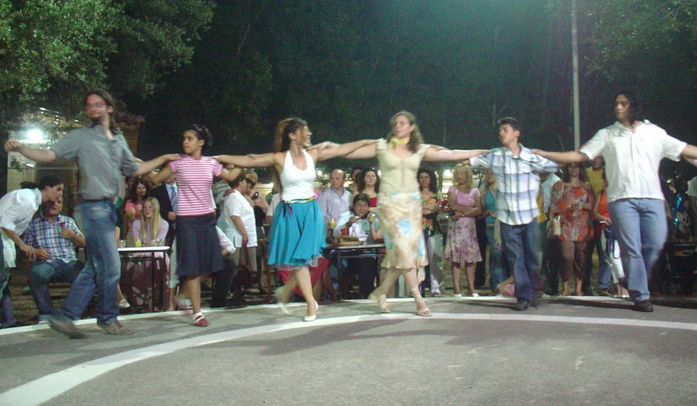